선  거  공  고
LG에너지솔루션 연구/기술/사무직 노동조합 제 2대 임원선거를 규약 제61조
(임원의 자격 및 선출)에 의거 아래와 같이 공고합니다.
1. 선거명 : 제2대 임원 선거 (위원장, 수석부위원장, 사무처장)

2. 투표 일시 : 2024년 12월 9일(월) 09시~18시

3. 투표 방법 : 모바일 투표로 직접, 비밀, 무기명 투표

4. 입후보자 등록 자격 : 

     선거인명부 최종확정일 기준으로 조합비를 6개월이상 납부한 조합원

5. 입후보 등록 방법 : 
   
   가. 등록 기간 : 2024년 11월 25일(월) ~ 29일(금)

   나. 구비 서류 : 입후보자 등록 신청서 

   다. 선거운동 기간 : 2024년 12월 2일(월) ~ 6일(금)

   라. 등록 방법 : 노동조합 사무실 방문 등록 또는 E-Mail 등록

6. 개표 일시 : 2024년 12월 09일(월) 18시
2024년 11월 20일
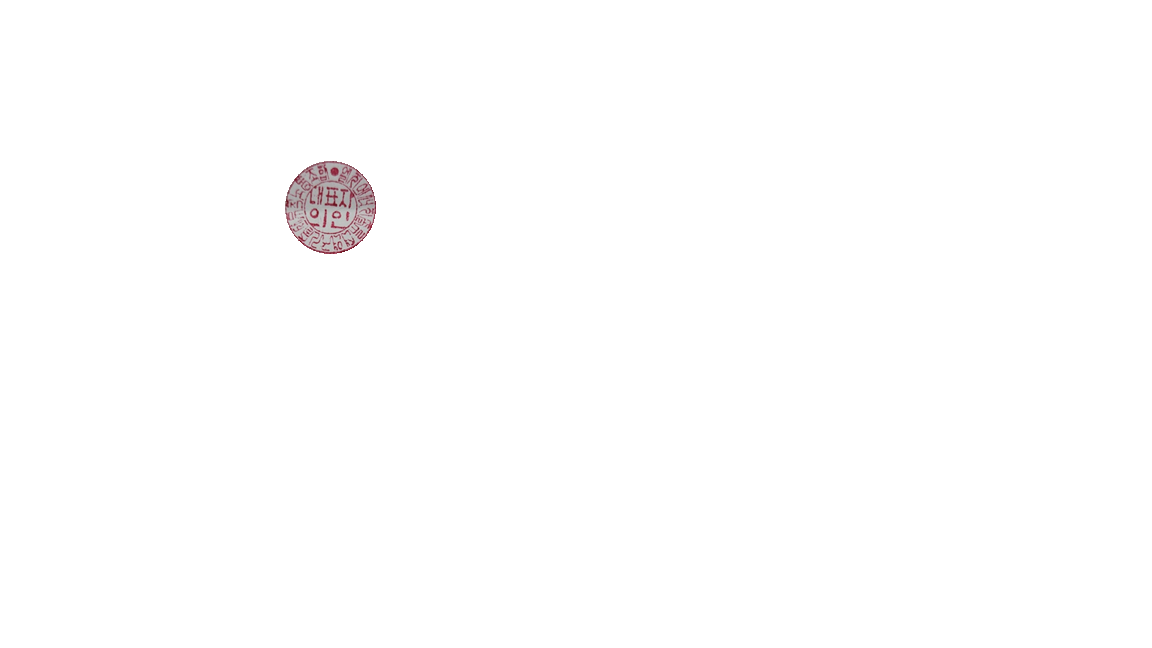 LG에너지솔루션 연구/기술/사무직 노동조합 선거관리위원장